Landscapes in Ancient Greece
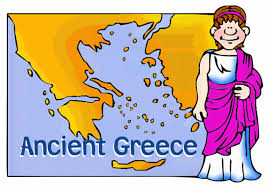 By Pili Biarge for Cuaderno de Maestra
Greece is a small country in south-east of Europe.
 Greece is near the Mediterranean Sea.
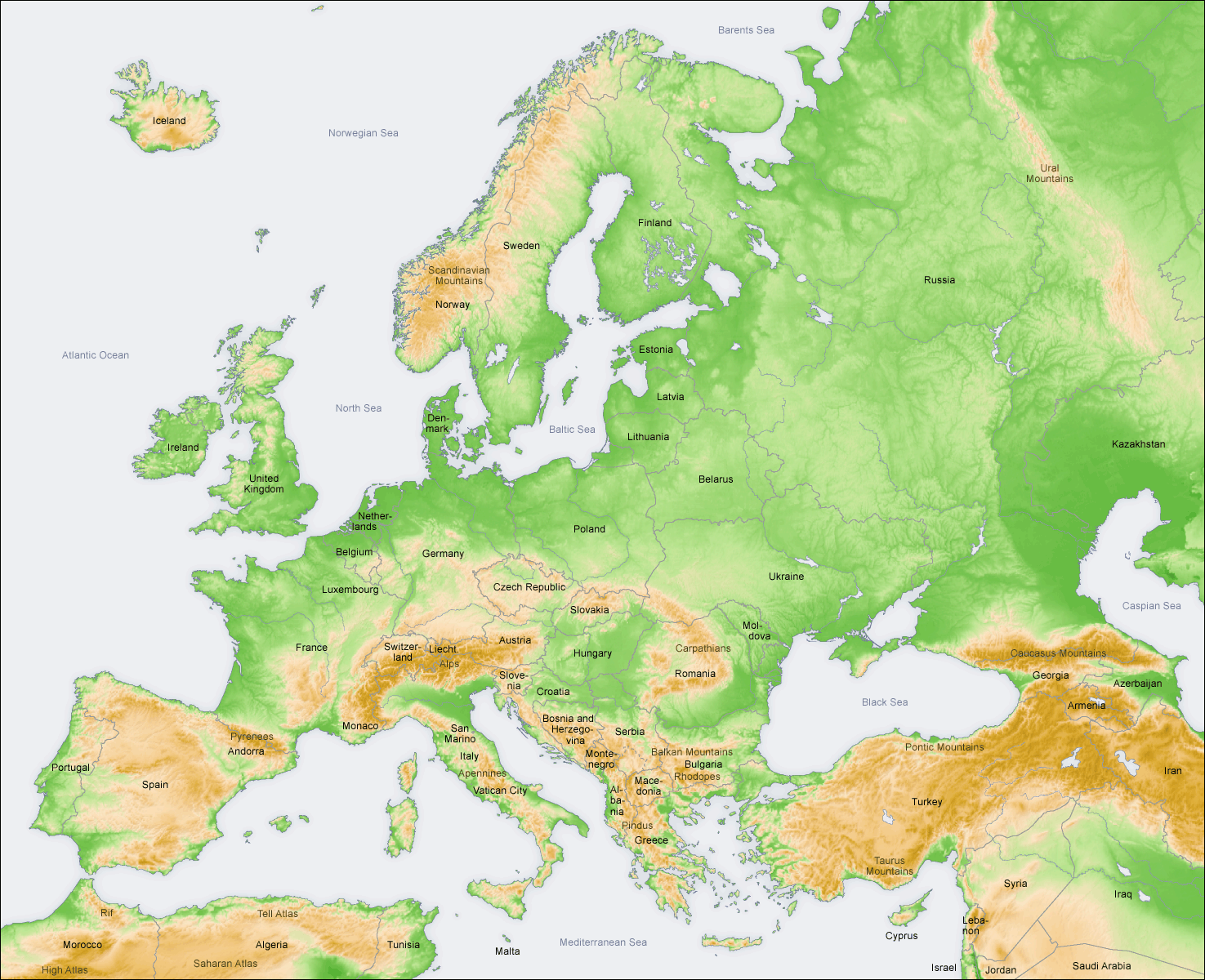 By Pili Biarge for Cuaderno de Maestra
The main part of Greece is a peninsula.
 The rest of Greece is made up of islands.
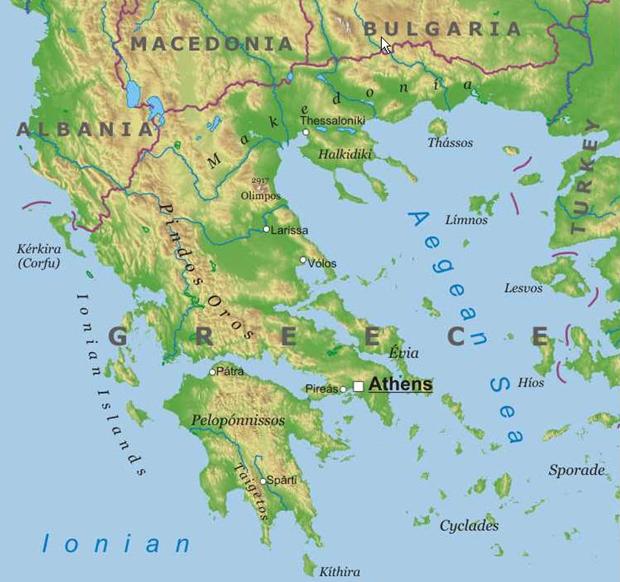 By Pili Biarge for Cuaderno de Maestra
Greece has a Mediterranean climate:  winters are not cold and summers are hot and dry.
There is not much *spring water in Greece.
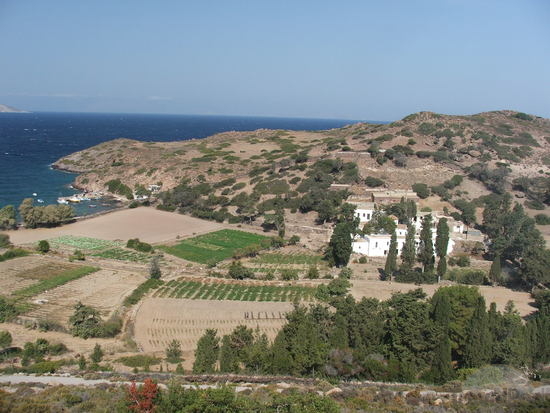 *spring water: water for people, animals and plants.
By Pili Biarge for Cuaderno de Maestra
Greece landscape is very scenic.
There are many mountains, valleys and coasts.
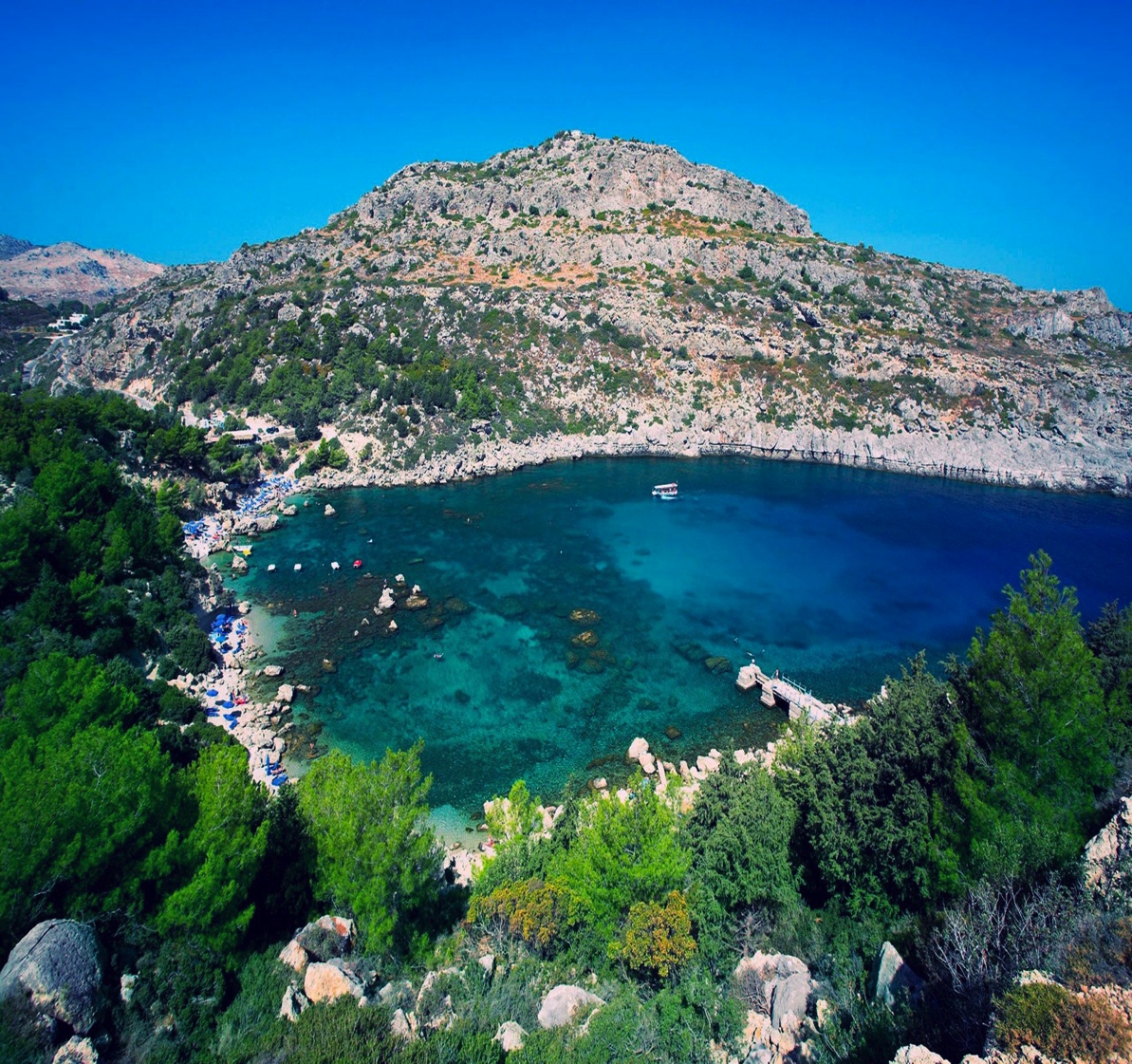 By Pili Biarge for Cuaderno de Maestra
No part of Greece is far from the coast.
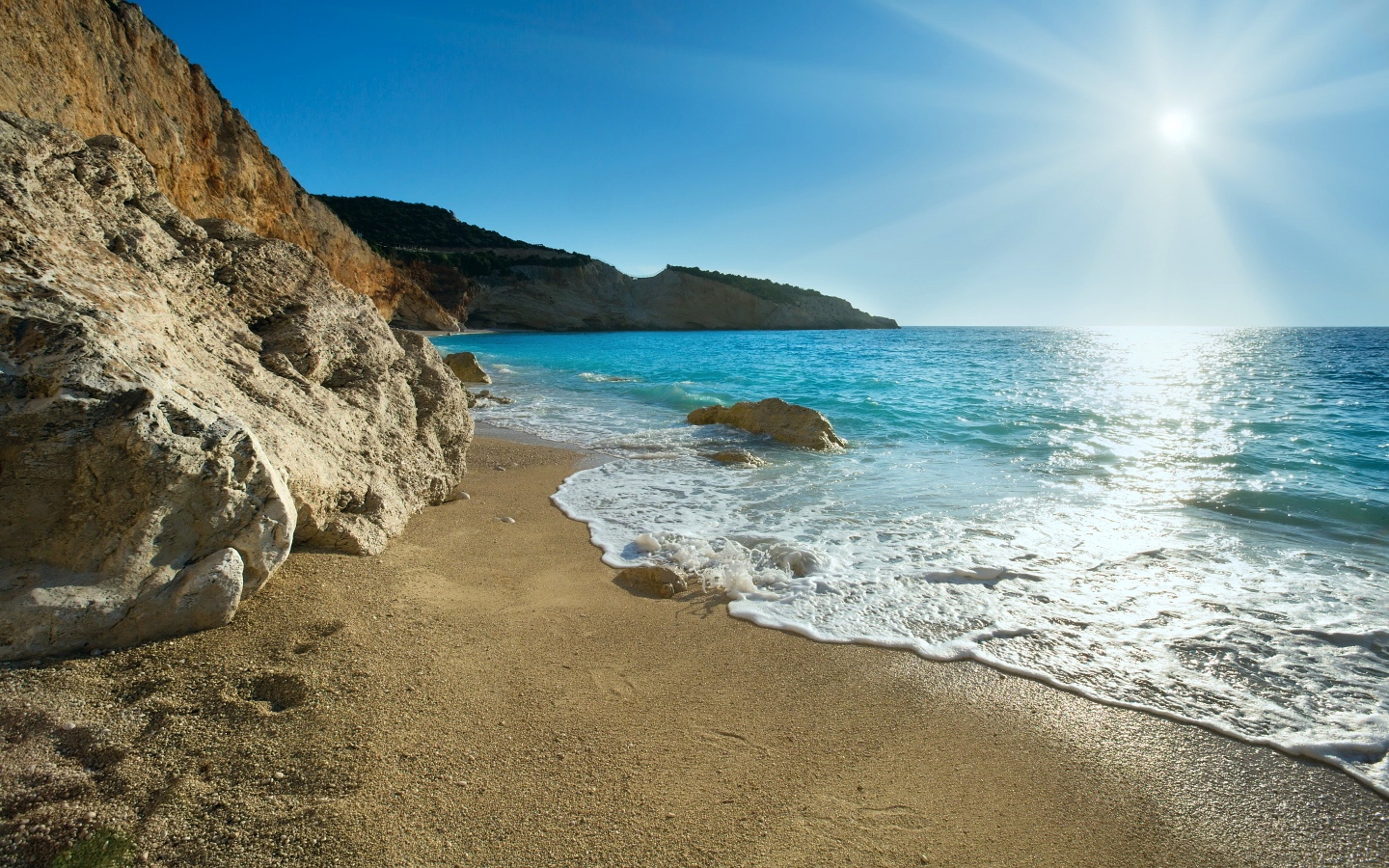 By Pili Biarge for Cuaderno de Maestra
The Mediterranean sea looks blue and bright.
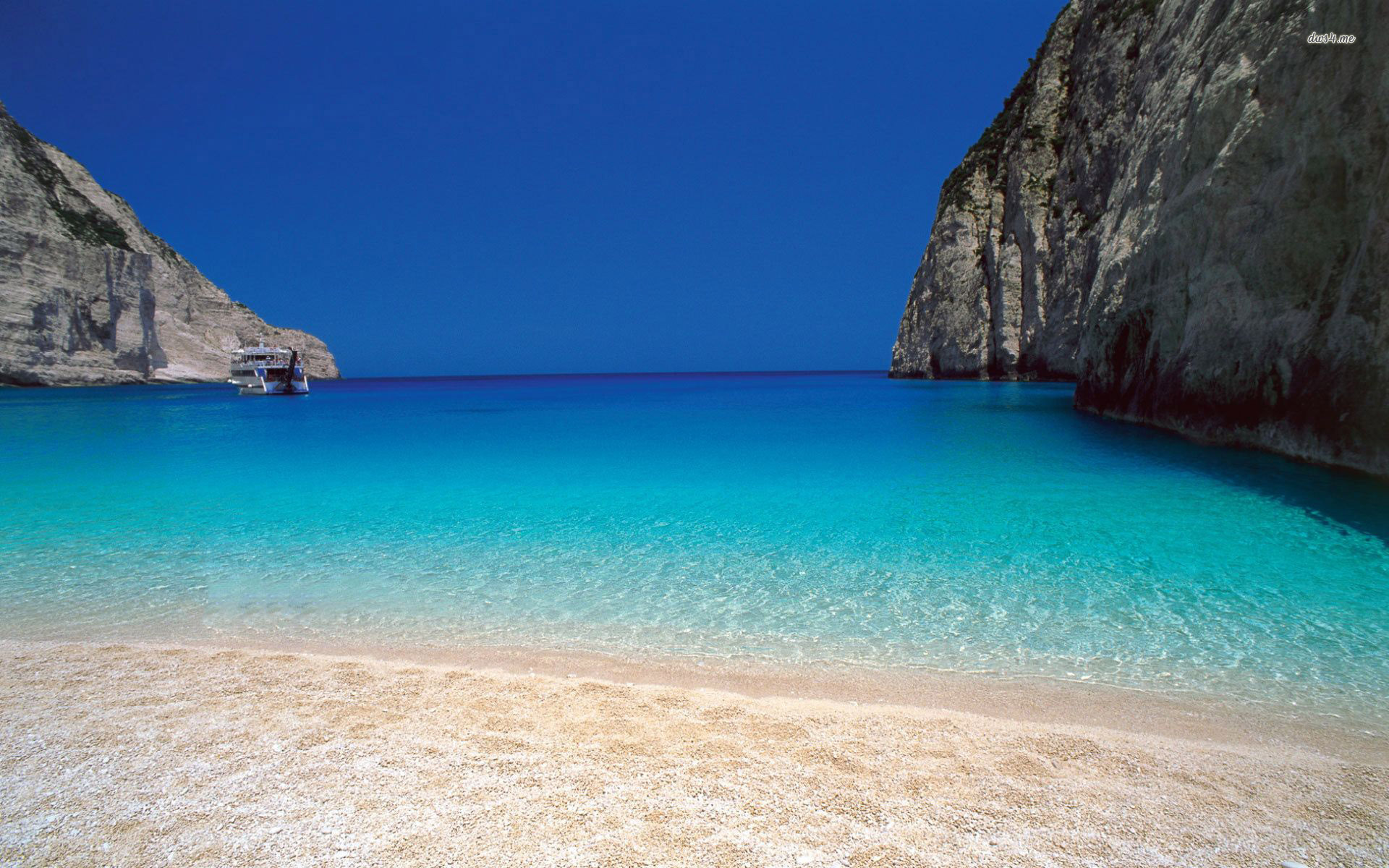 By Pili Biarge for Cuaderno de Maestra
There are a lot of islands *surrounding Greece.
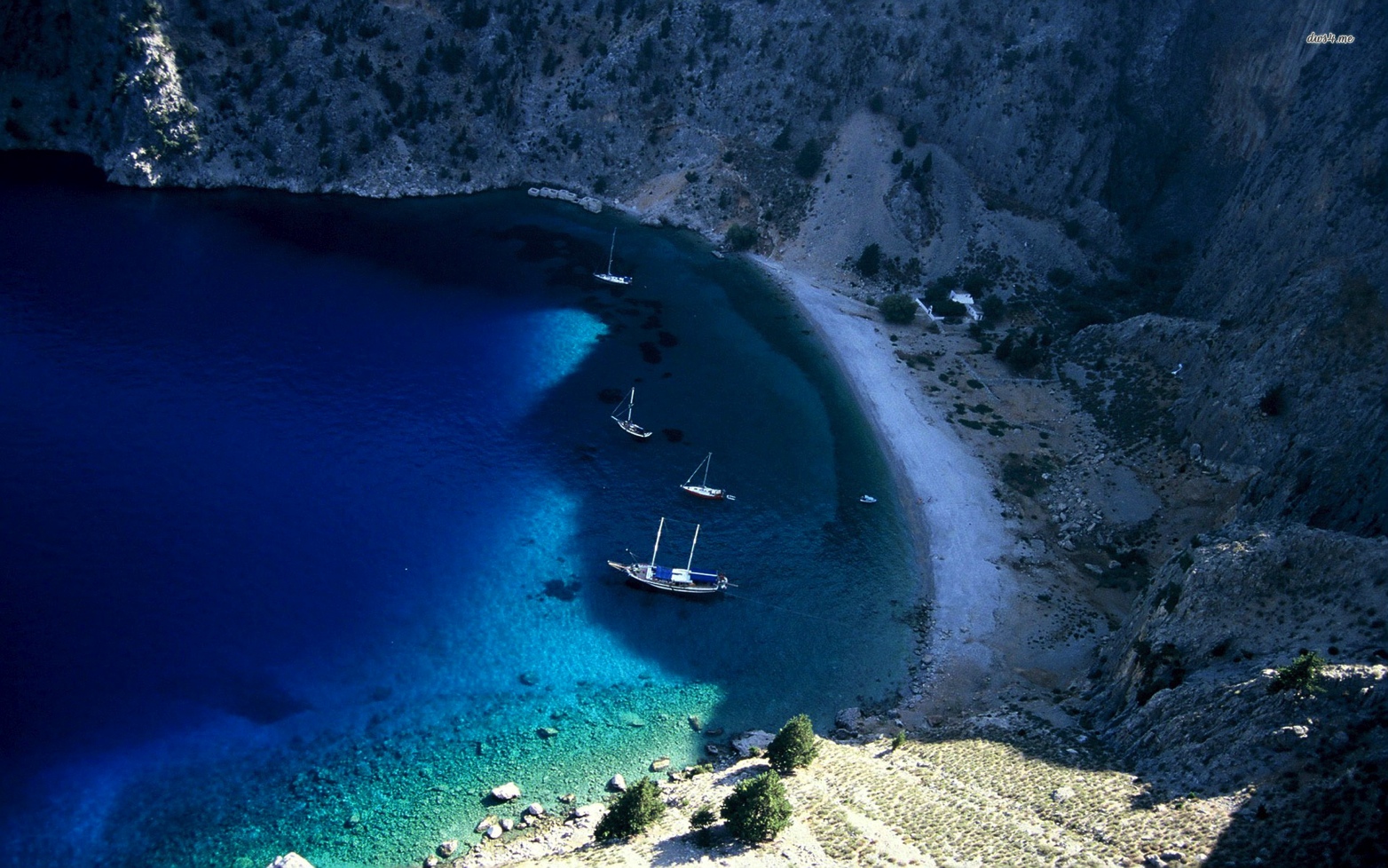 By Pili Biarge for Cuaderno de Maestra
Greece is mountainous and the weather is hot and dry, so it is difficult to farm.
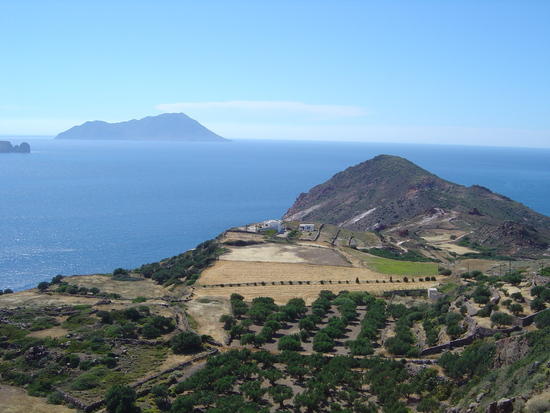 By Pili Biarge for Cuaderno de Maestra
Grapes, figs, dry fruits and olives are some of the few plants which can survive Greece summer.
Ship and goats are the animals which provide of meat to Greek people.
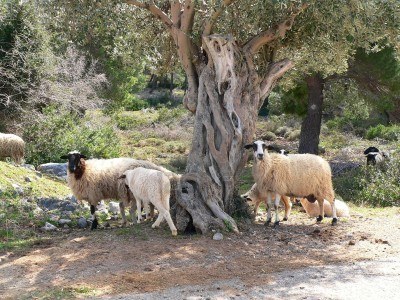 By Pili Biarge for Cuaderno de Maestra
You can find many temples and runes from Ancient Greece in Greece landscape.
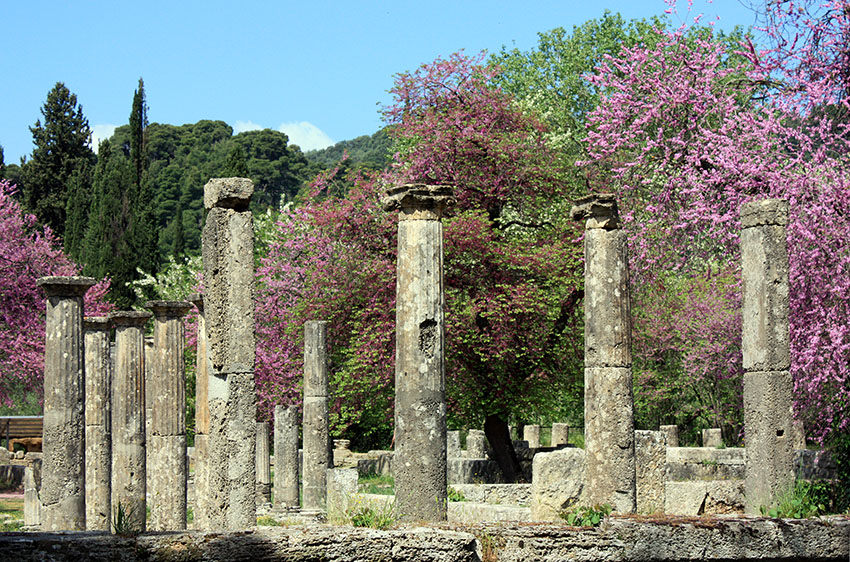 By Pili Biarge for Cuaderno de Maestra
Main facts:
Mediterranean Sea
Sun
Mountains

Olives trees, figs, wine
Ship and goats
Ruins
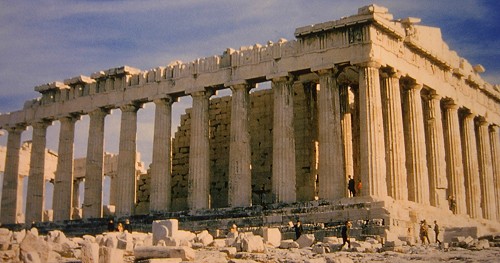 By Pili Biarge for Cuaderno de Maestra
Thanks to:


mrdonn.org
primaryhomeworkhelp.co.uk
British Museum
By Pili Biarge for Cuaderno de Maestra